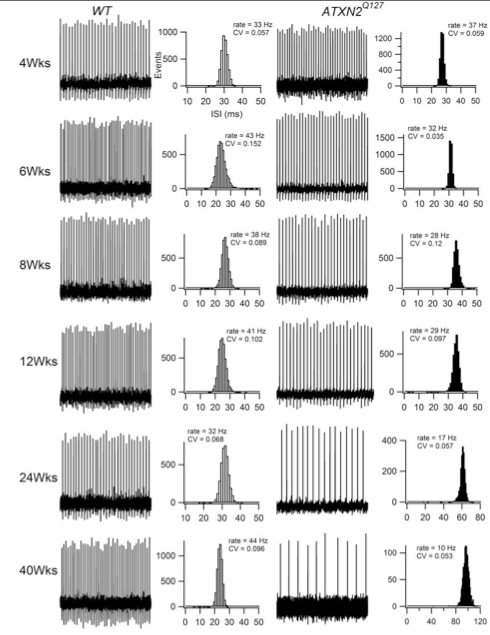 Age dependent reduction of Purkinje cell firing frequency in Q127 mice.
AGE
Hansen et al., 2012
Neurophysiological phenotype of Q127 mice treated with ASO216 13 weeks
Tom Otis and Meera Pratap, UCLA
Mice    Neurons   Mean
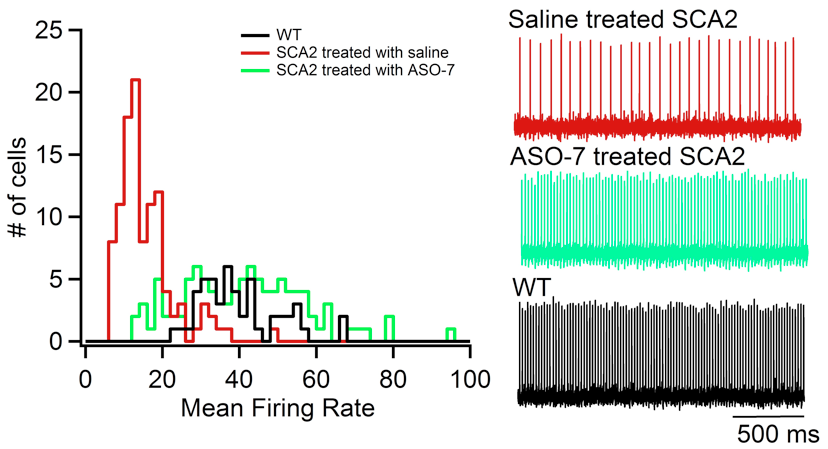 2           107       16±1 Hz
2           102       42±2 Hz
1            50       40±1 Hz
MATT2
Neurophysiological phenotype of Q127 mice treated with ASO216 5 weeks
Tom Otis and Meera Pratap, UCLA
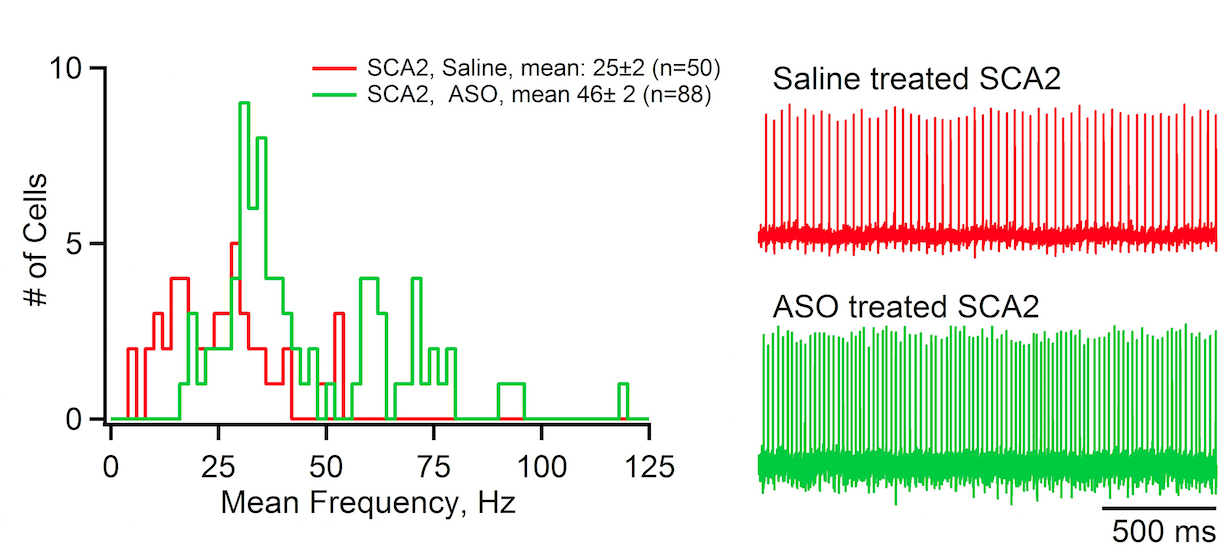 MATT4